Customer Survey
Customer Survey
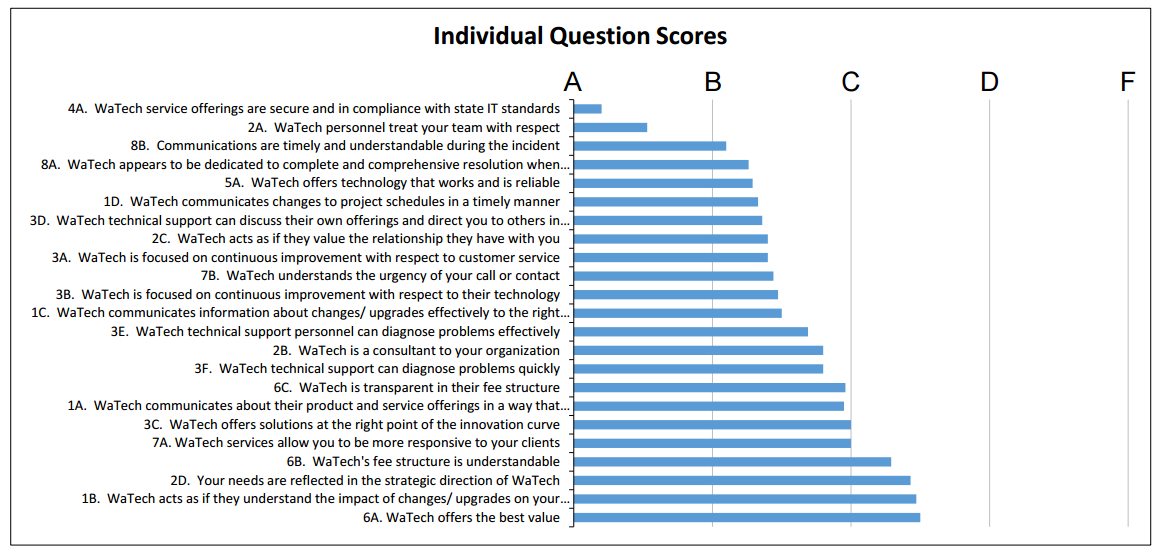 Customer Survey
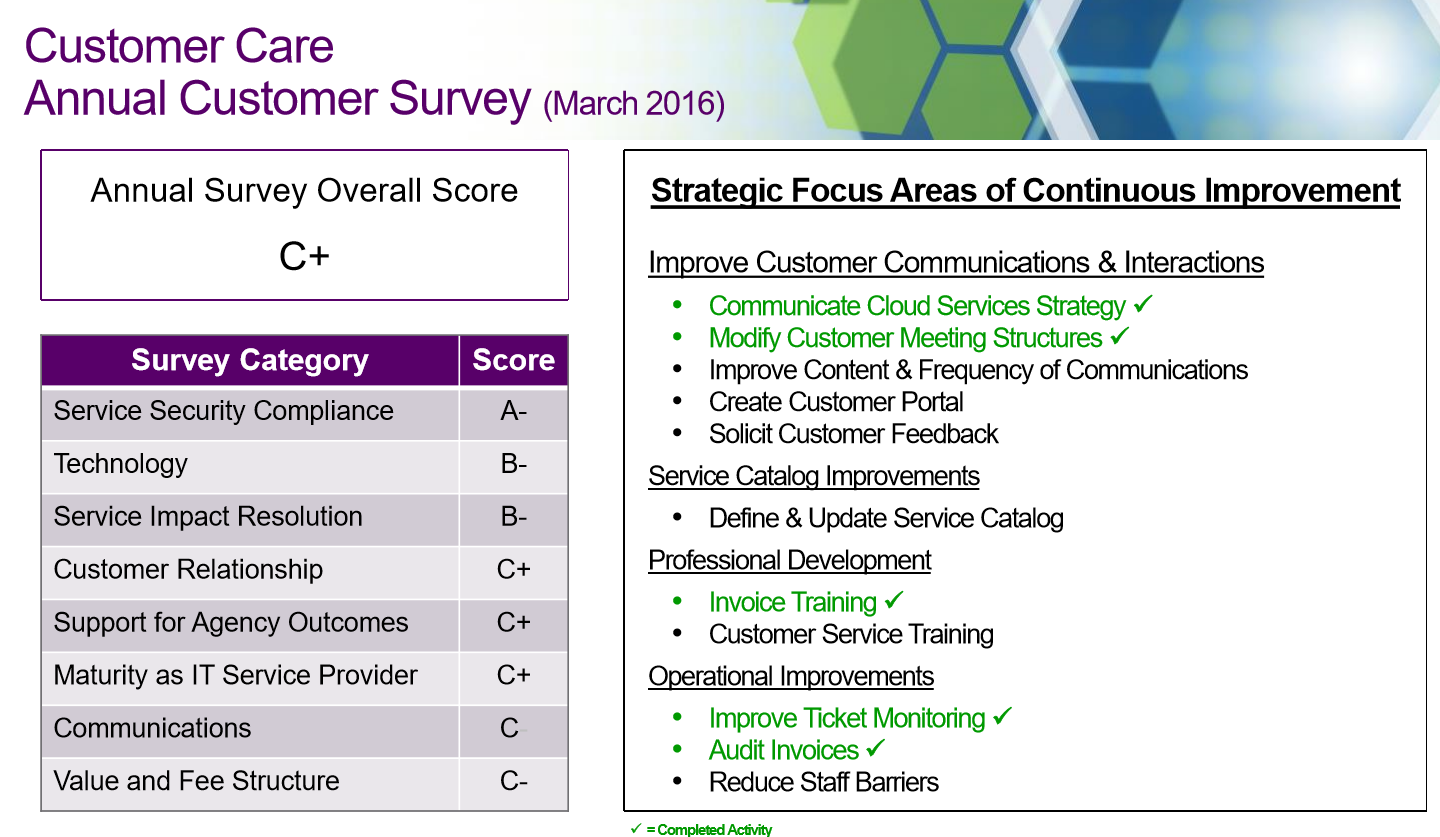 Primary focus areas
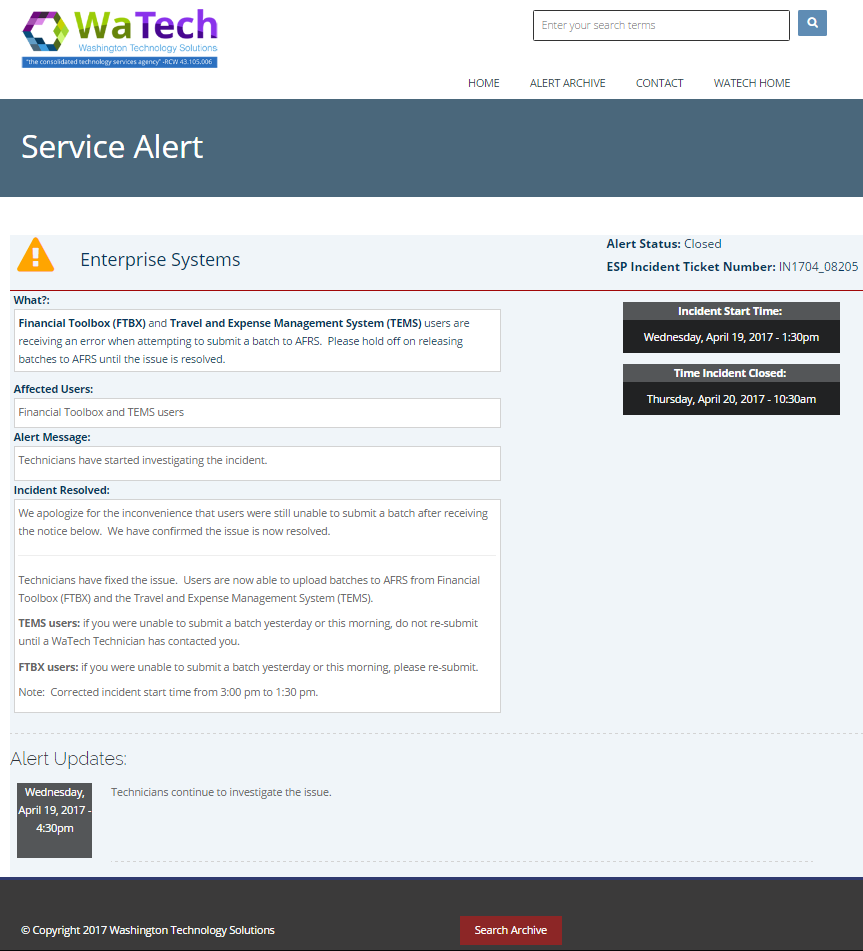 Improving communications
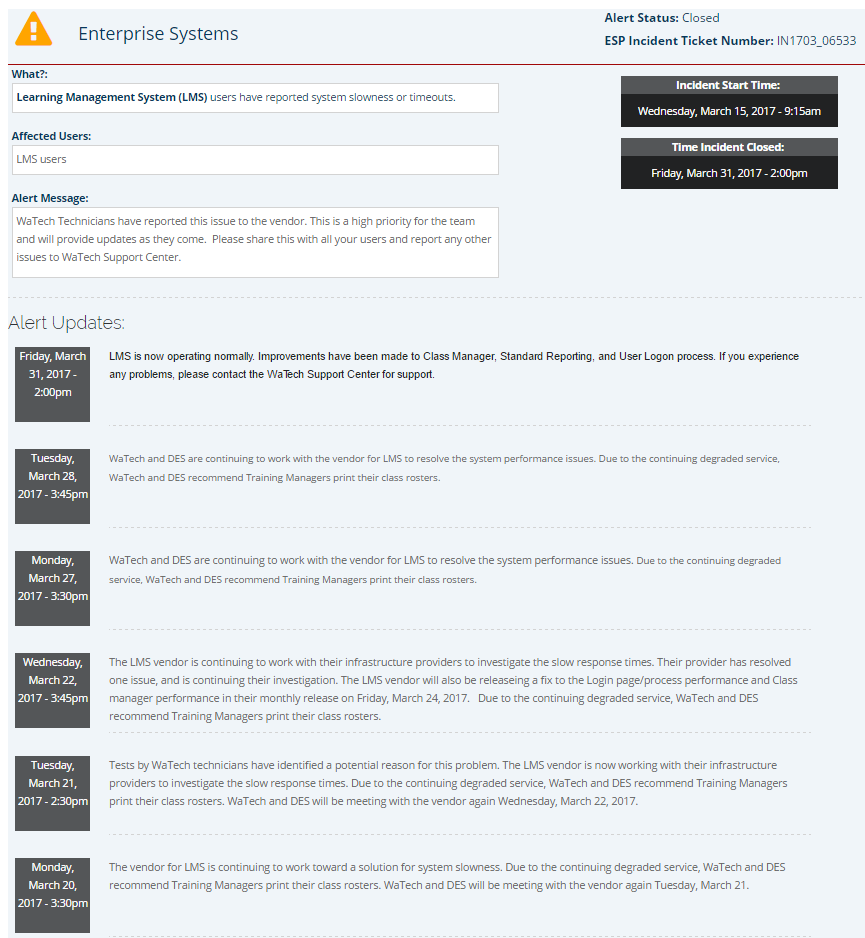 http://support.watech.wa.gov
Alert Notification
33%
reduction
In Alert notification
Spam
“Spam less, inform more”
Improve content to make it more consumable
Increase breadth of information on service portal
More self-service so agencies can get theinfo when it’s most relevant for team
Improve transparency and insight into Alert DLs,what they are for and if the customer signed up
Published catalog
Billing
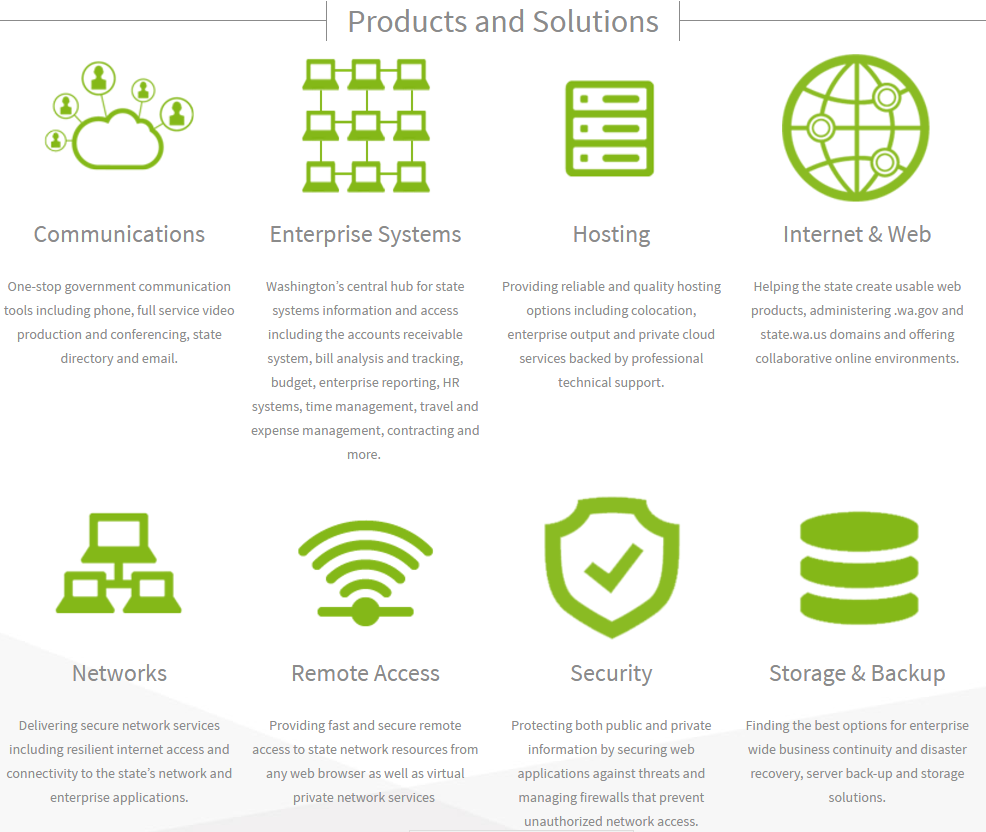 Support
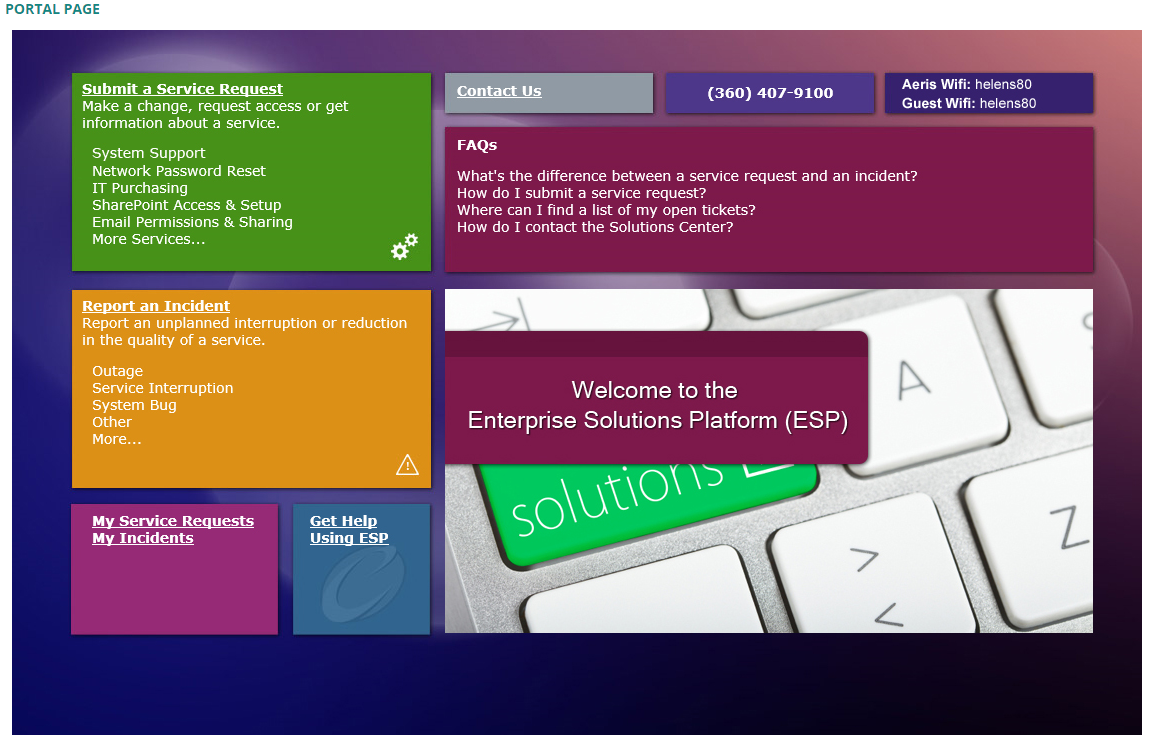